A box of 15 golf balls costs 975pHow much does one golf ball cost?
There are 23 rooms in a school and each has 33 chairs.
How many chairs are in the school?
Each box contains 25 balls.
How many boxes can be filled from 6040 balls?
How many boxes are required to store all the balls?
Arrange the following words in alphabetical  order
a
zoo
aardvark
baseball
mouse
ant
crayon
art
elephant
antler
Ordering decimals
When we order decimals we are doing the exact same thing – compare digit by digit
For example, comparing these two numbers
0. 4 5 6 7
0. 4 8 1
We can say 0.481 is bigger than 0.4567
We now have one decimal bigger than the other so we can say that the whole number is bigger
First we compare the whole number in front of the decimal
These are the same so we move on
We now compare the first number after the decimal point
These are again the same so we move on to the second decimal place
Now you try  -  which is biggest?
0.123
0.0456
0.04569
0.4
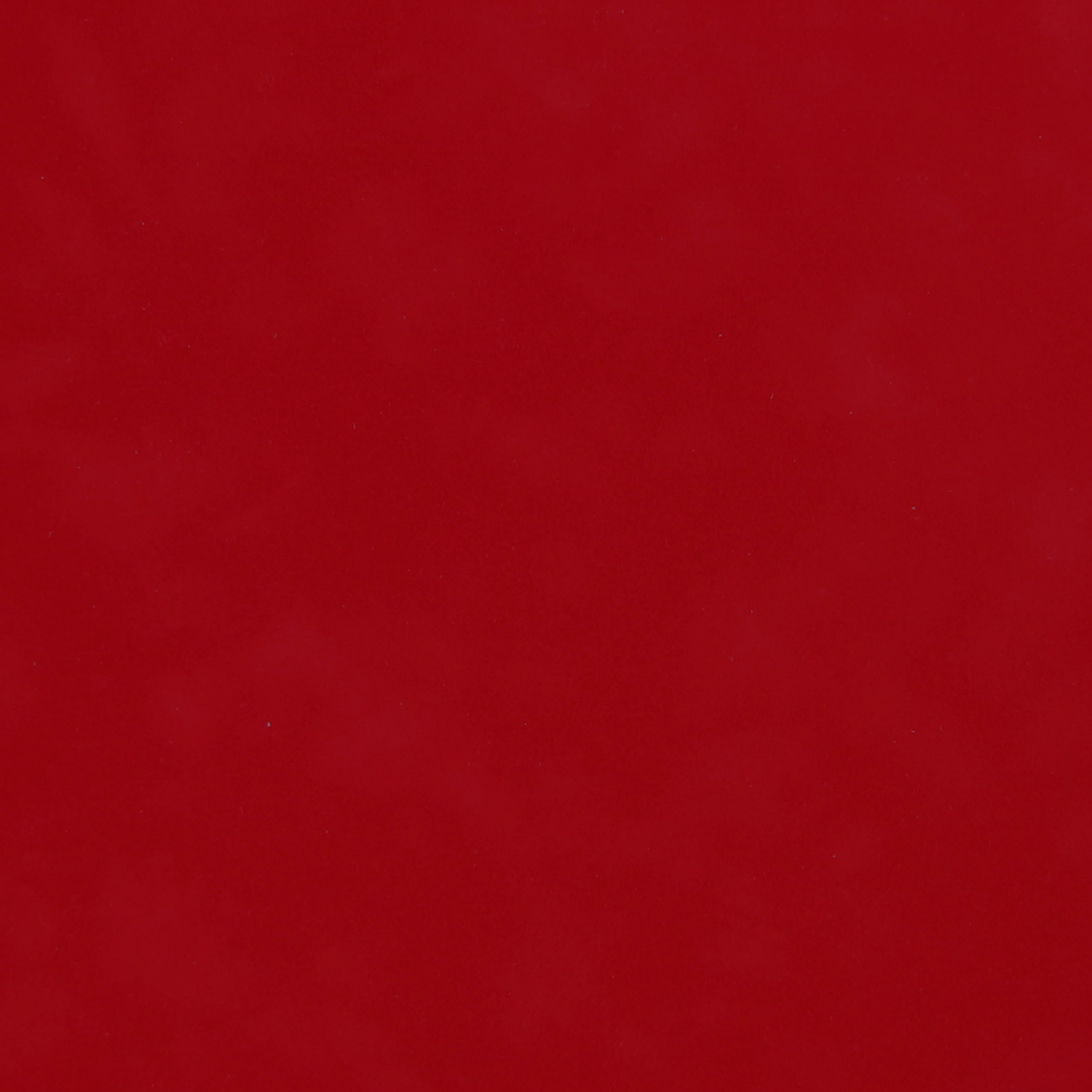 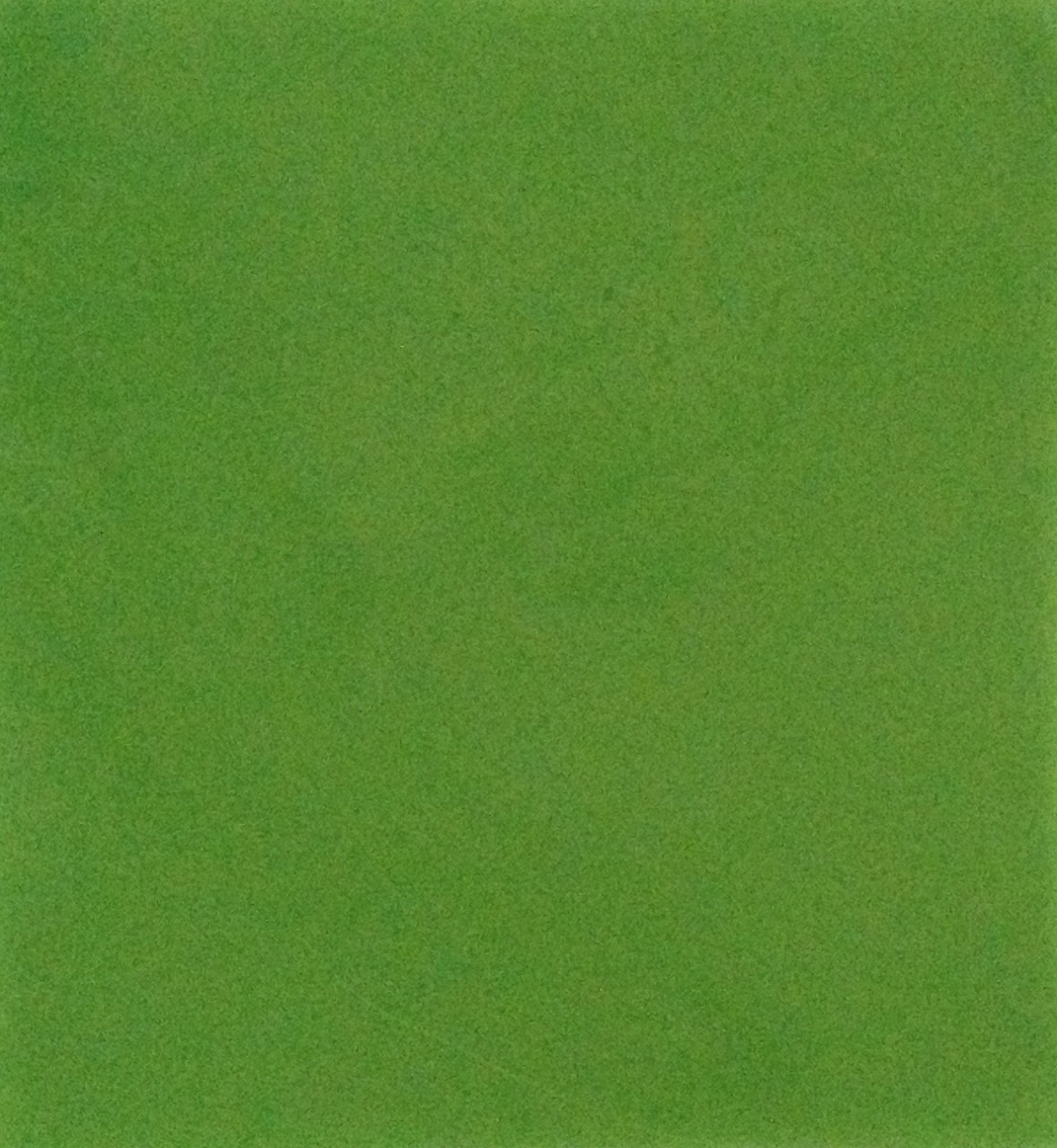 Quiz!
Put these in order of highest to lowest
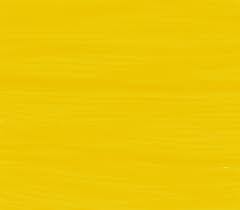 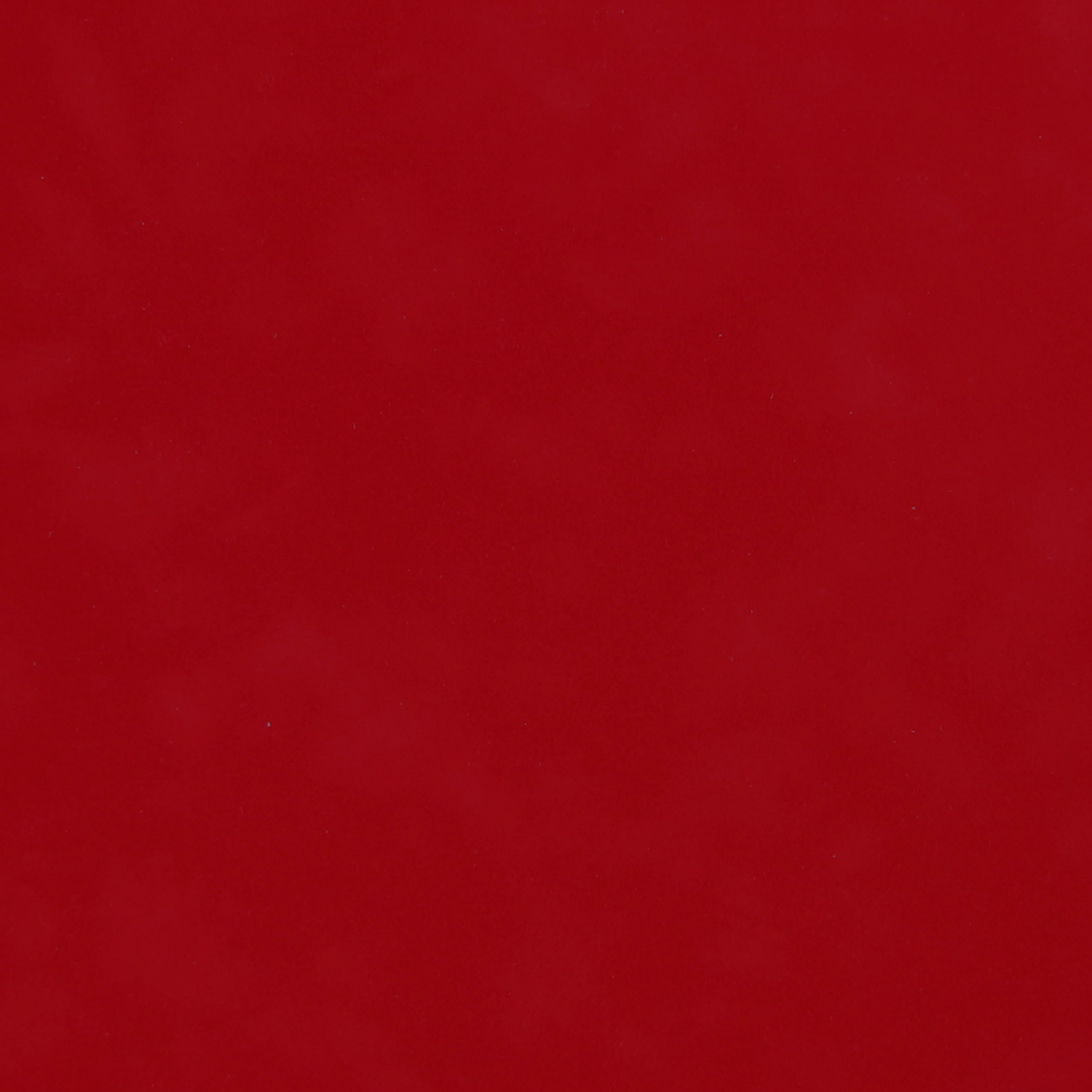 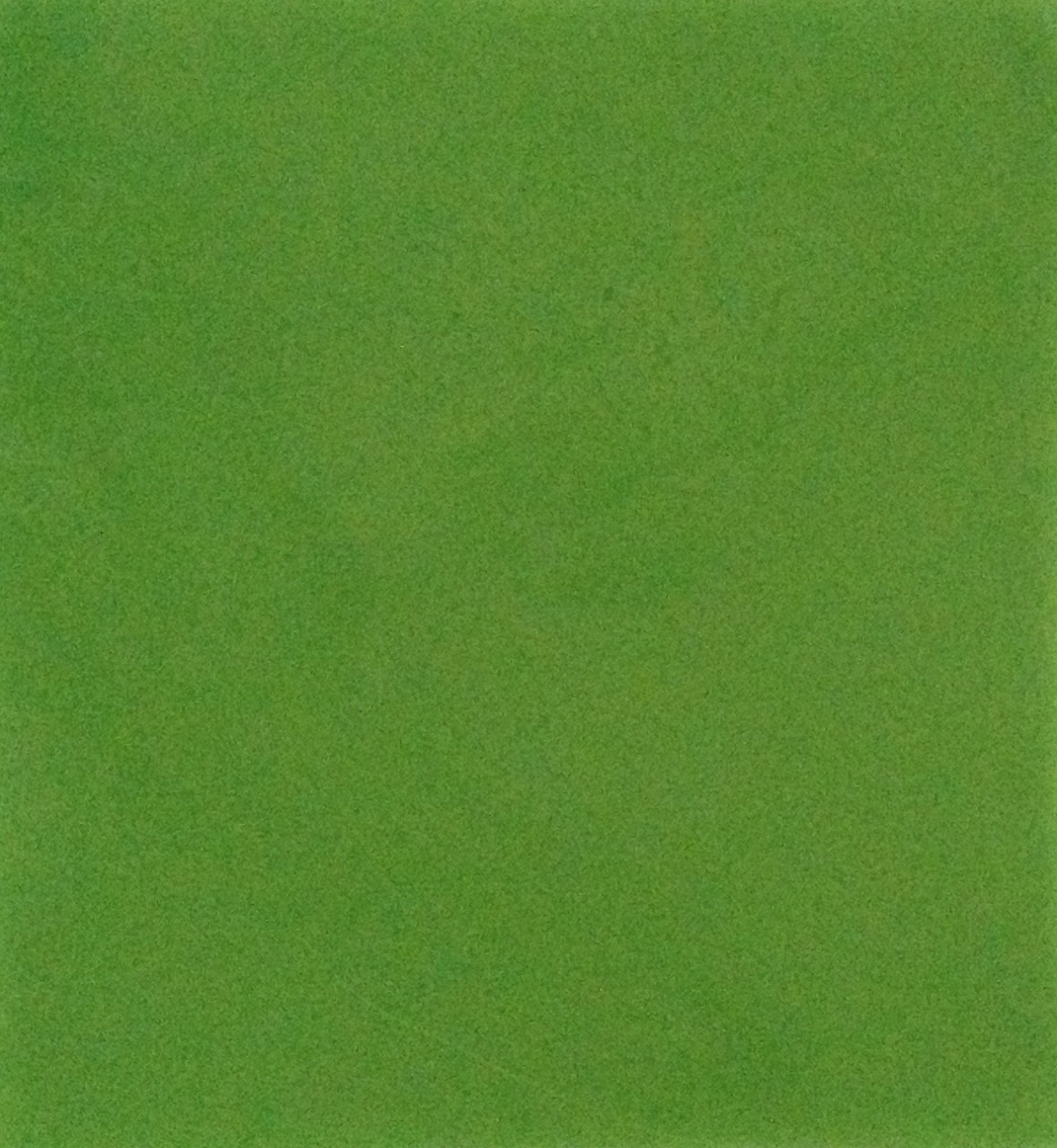 Quiz!
0.12
0.21
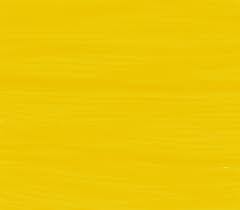 0.201
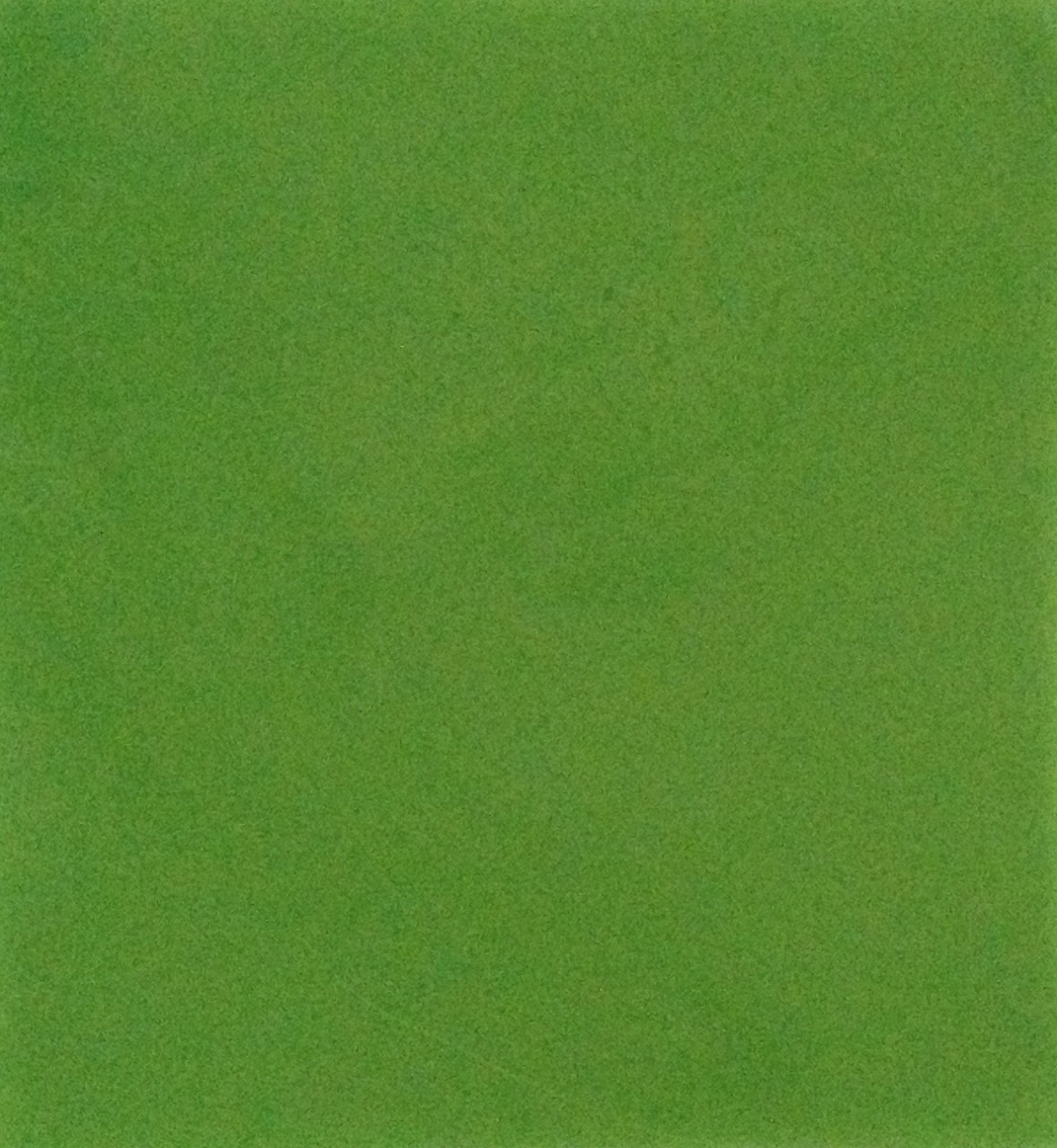 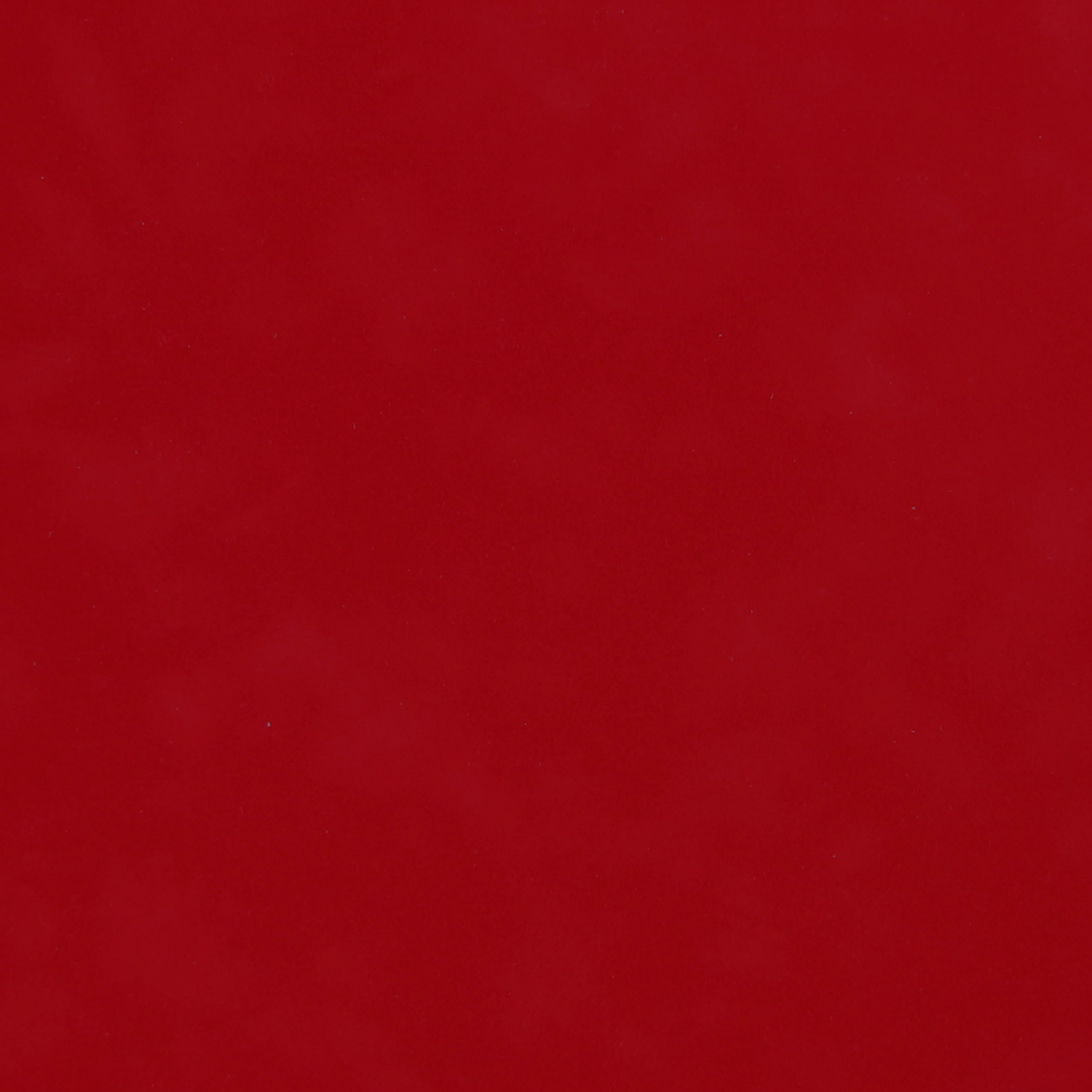 Quiz!
0.02
0.012
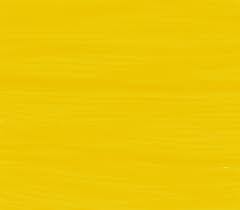 0.009
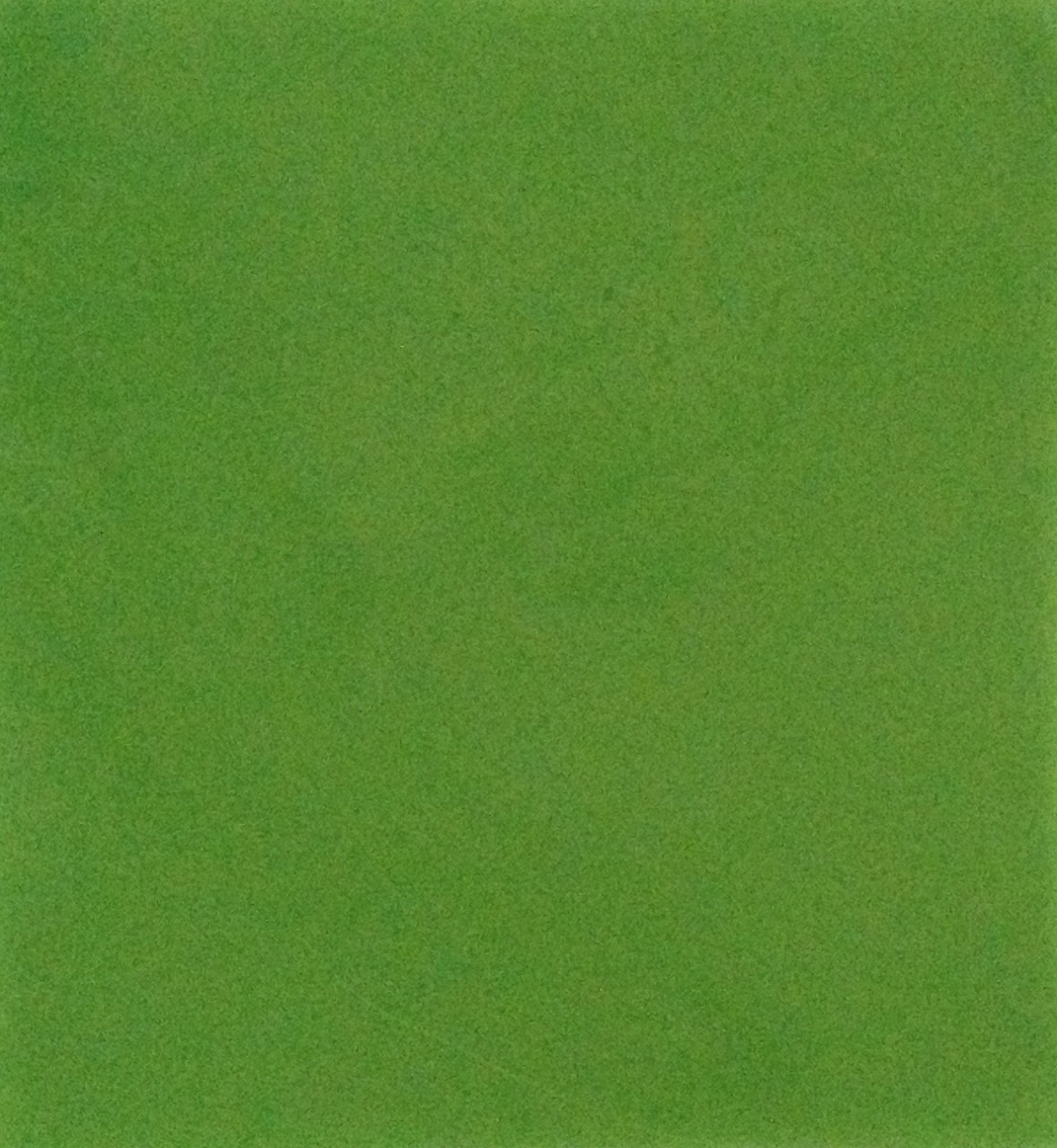 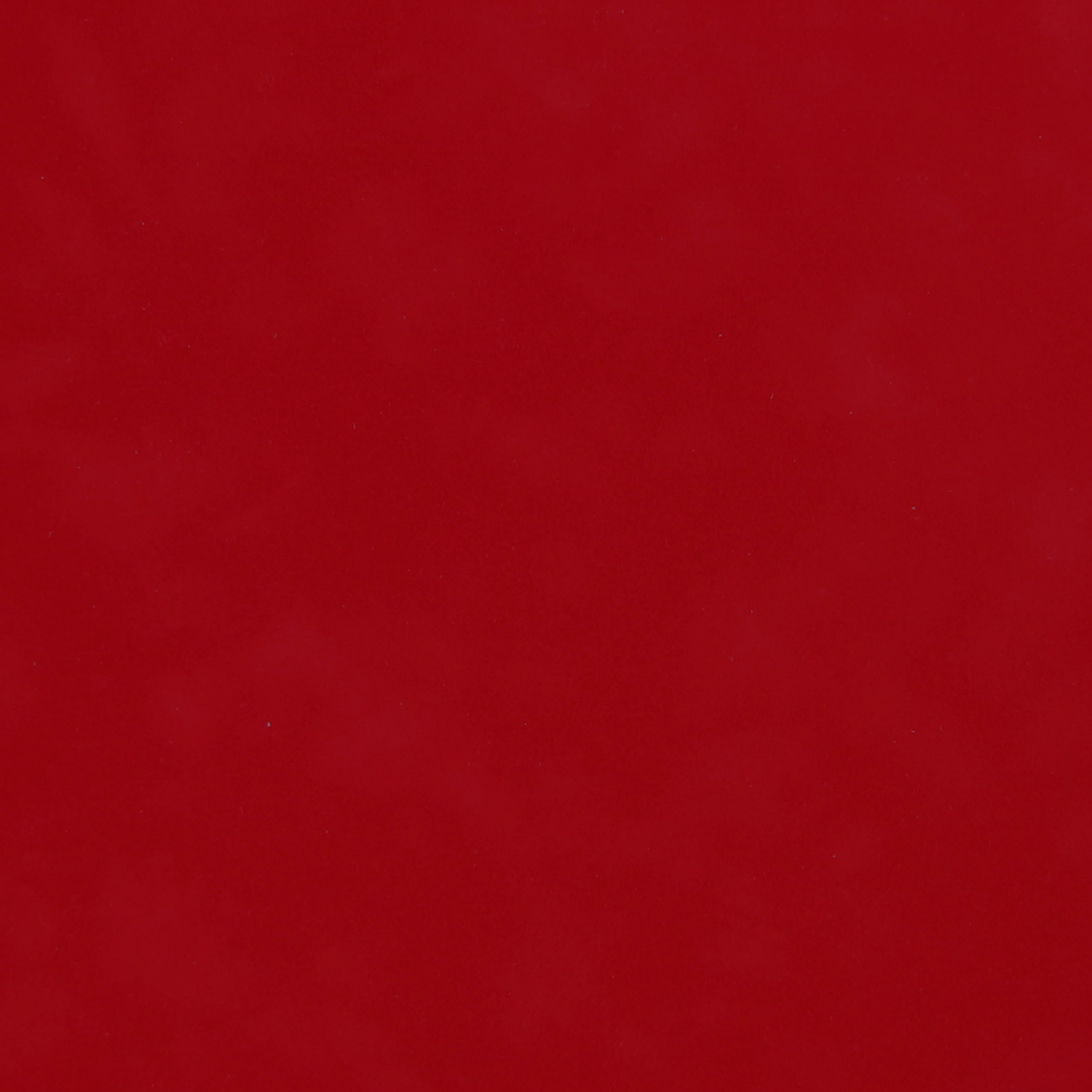 Quiz!
0.632
0.64
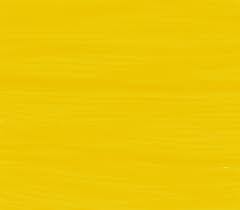 0.6
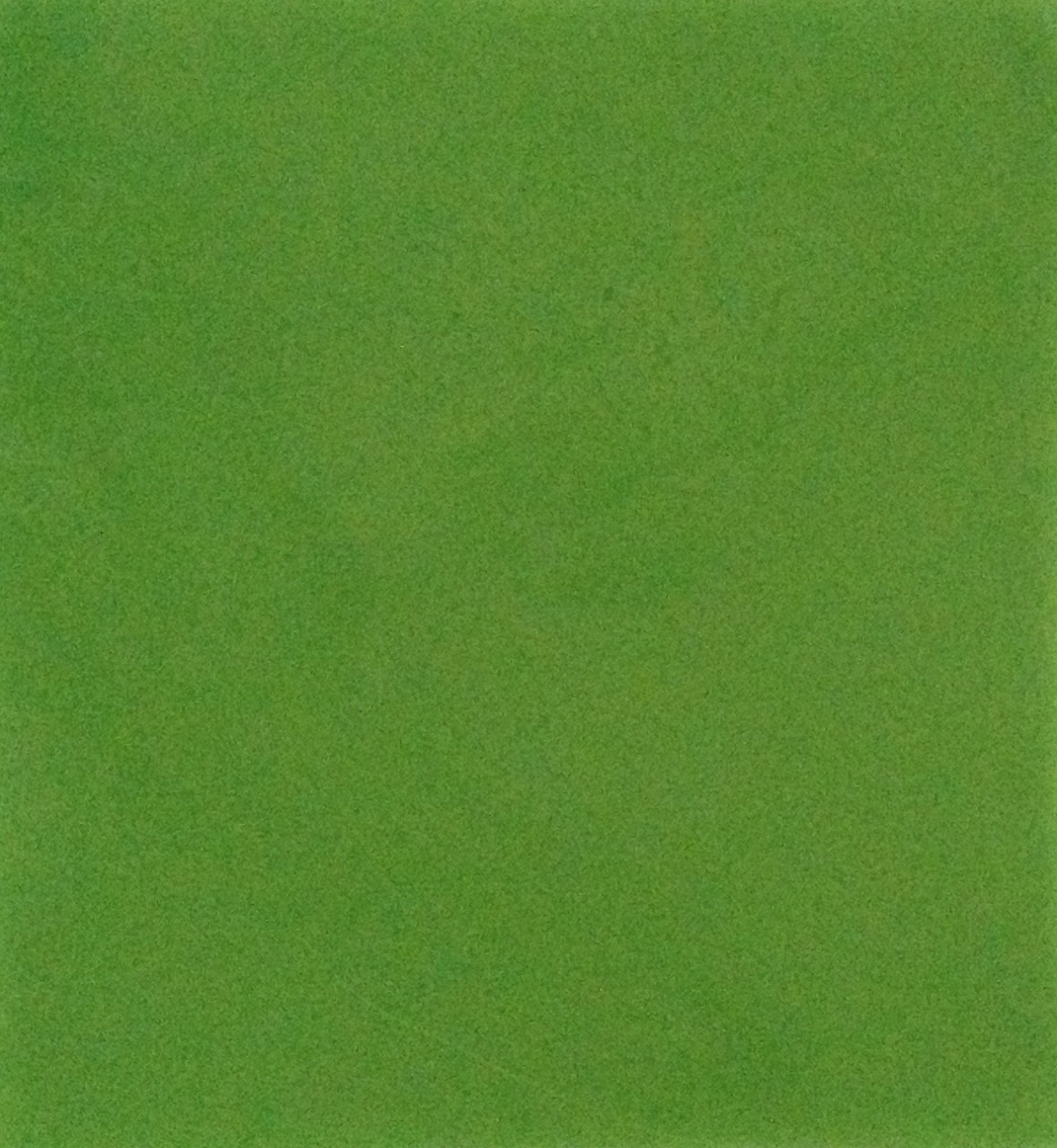 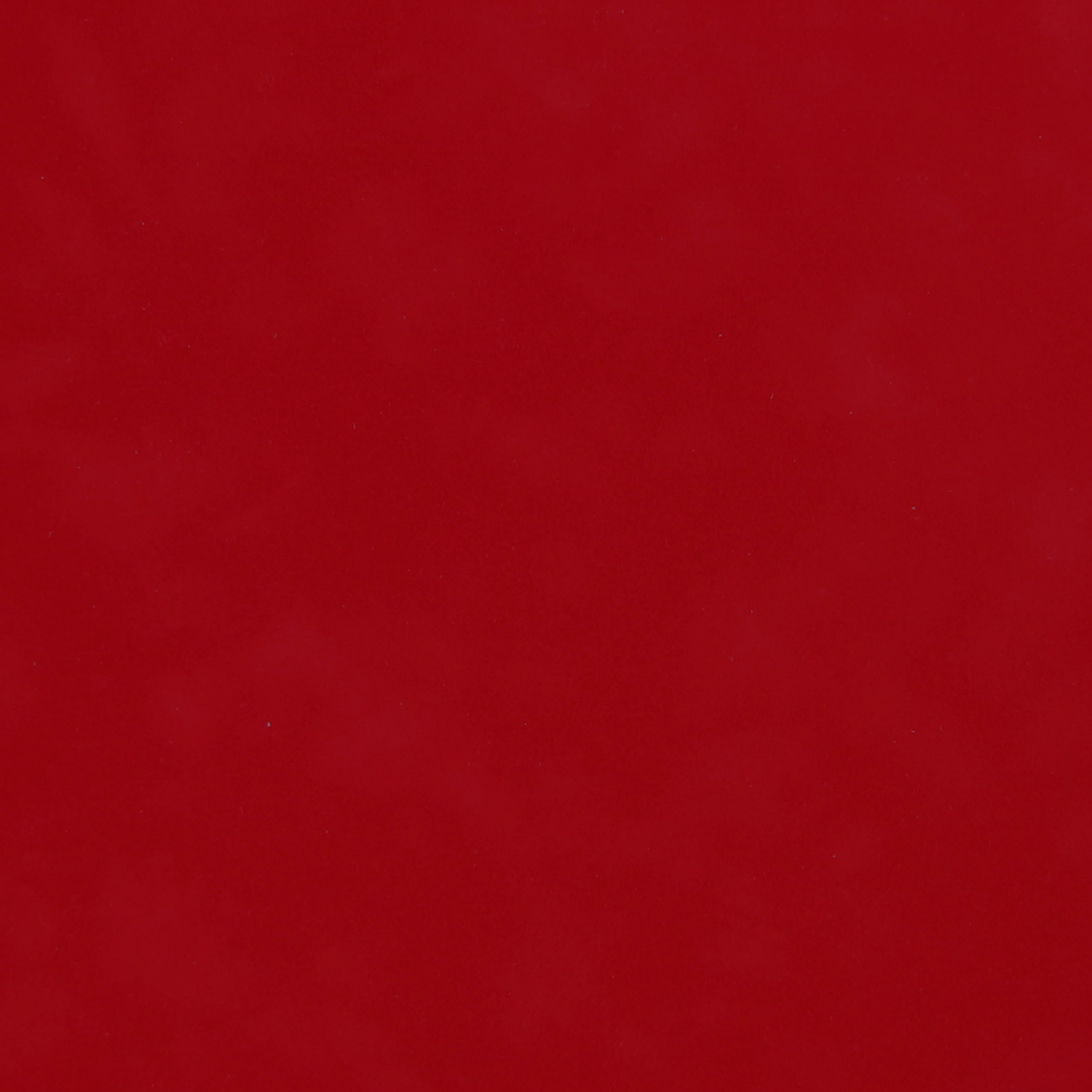 Quiz!
0.120
0.89
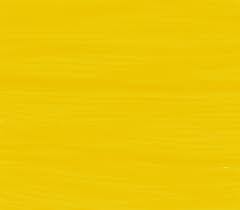 0.201
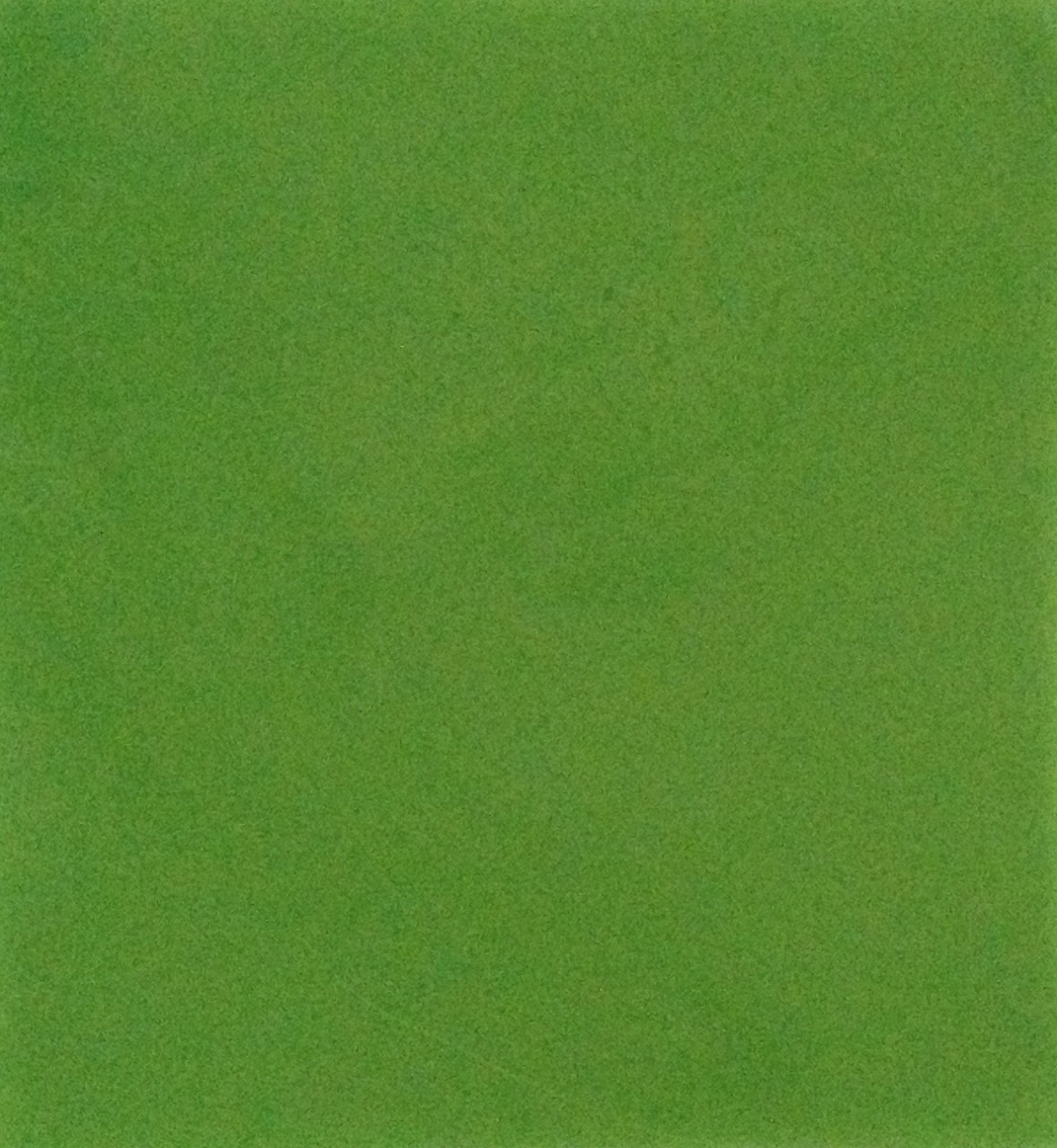 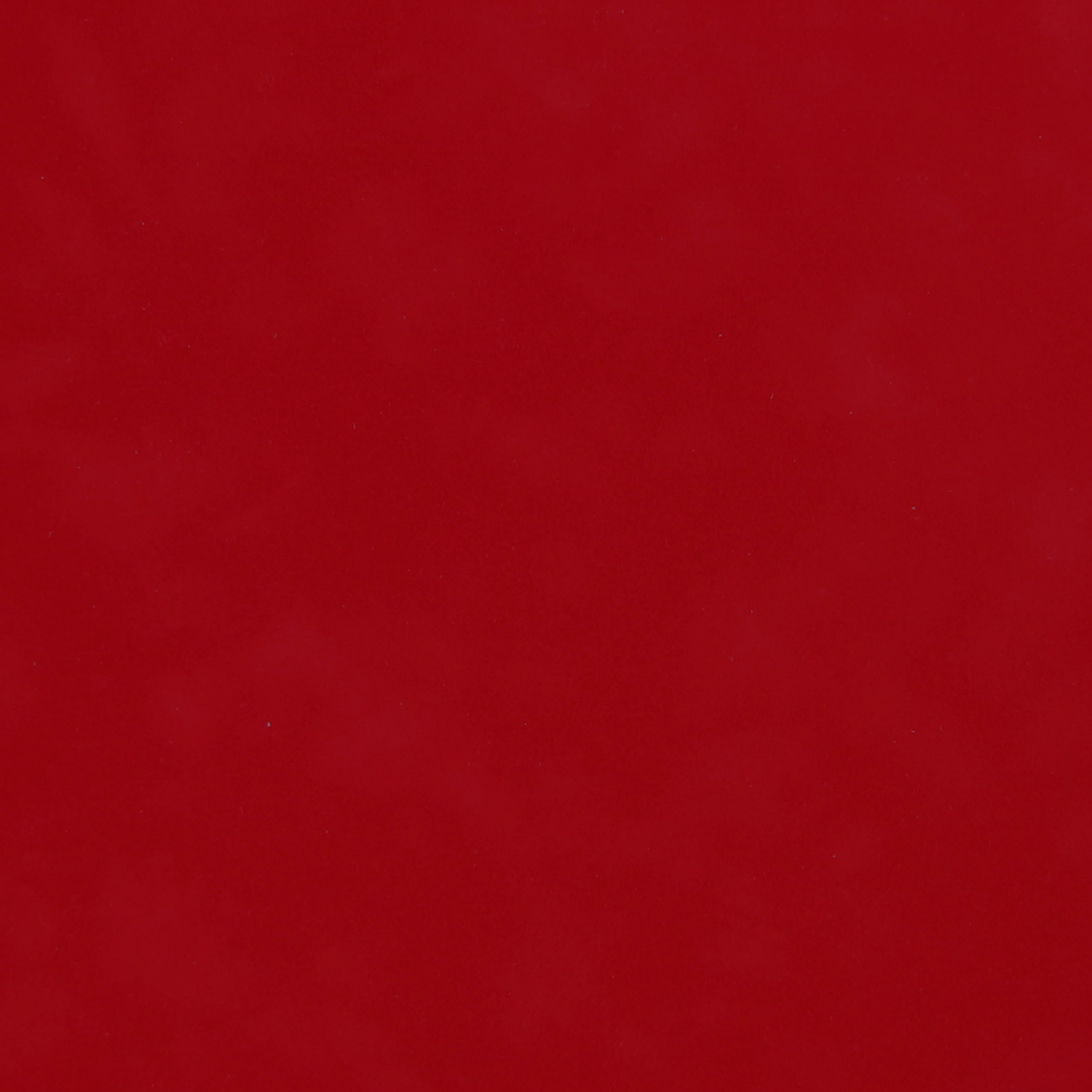 Quiz!
0.75
0.8
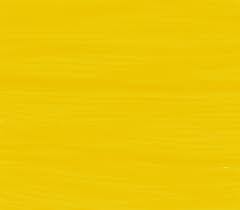 0.875
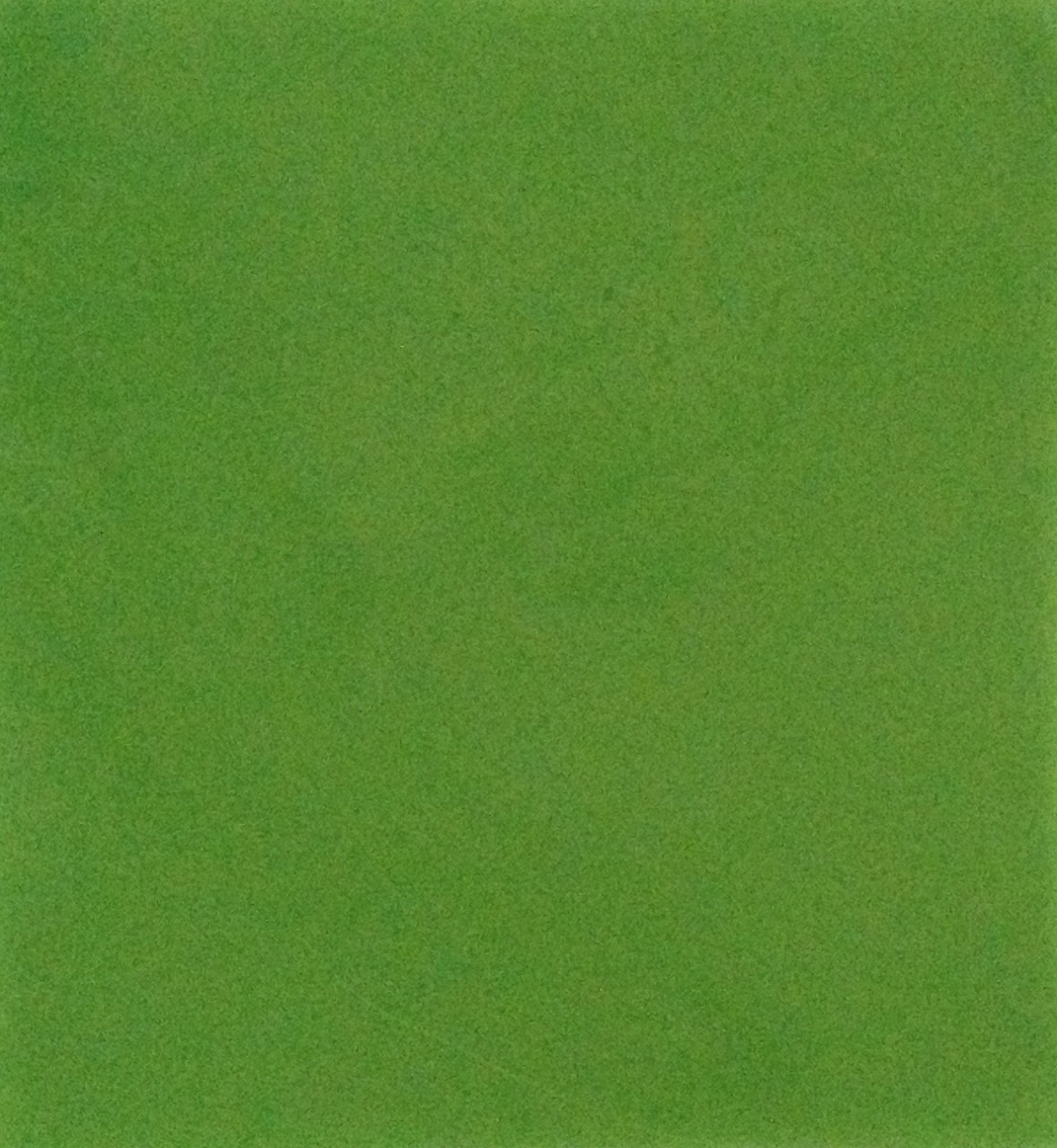 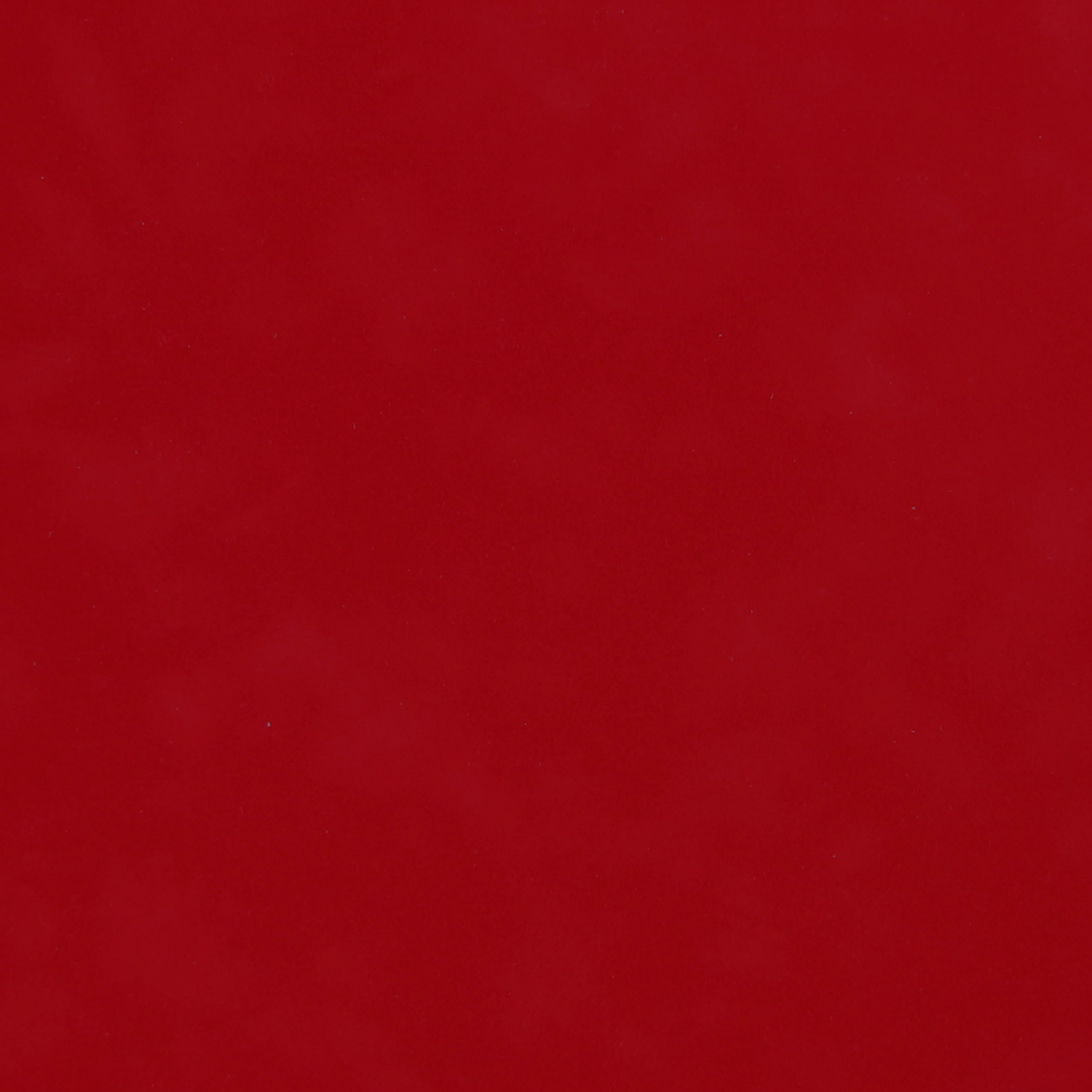 Quiz!
0.426
0.3
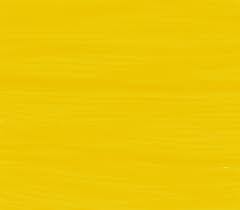 0.43
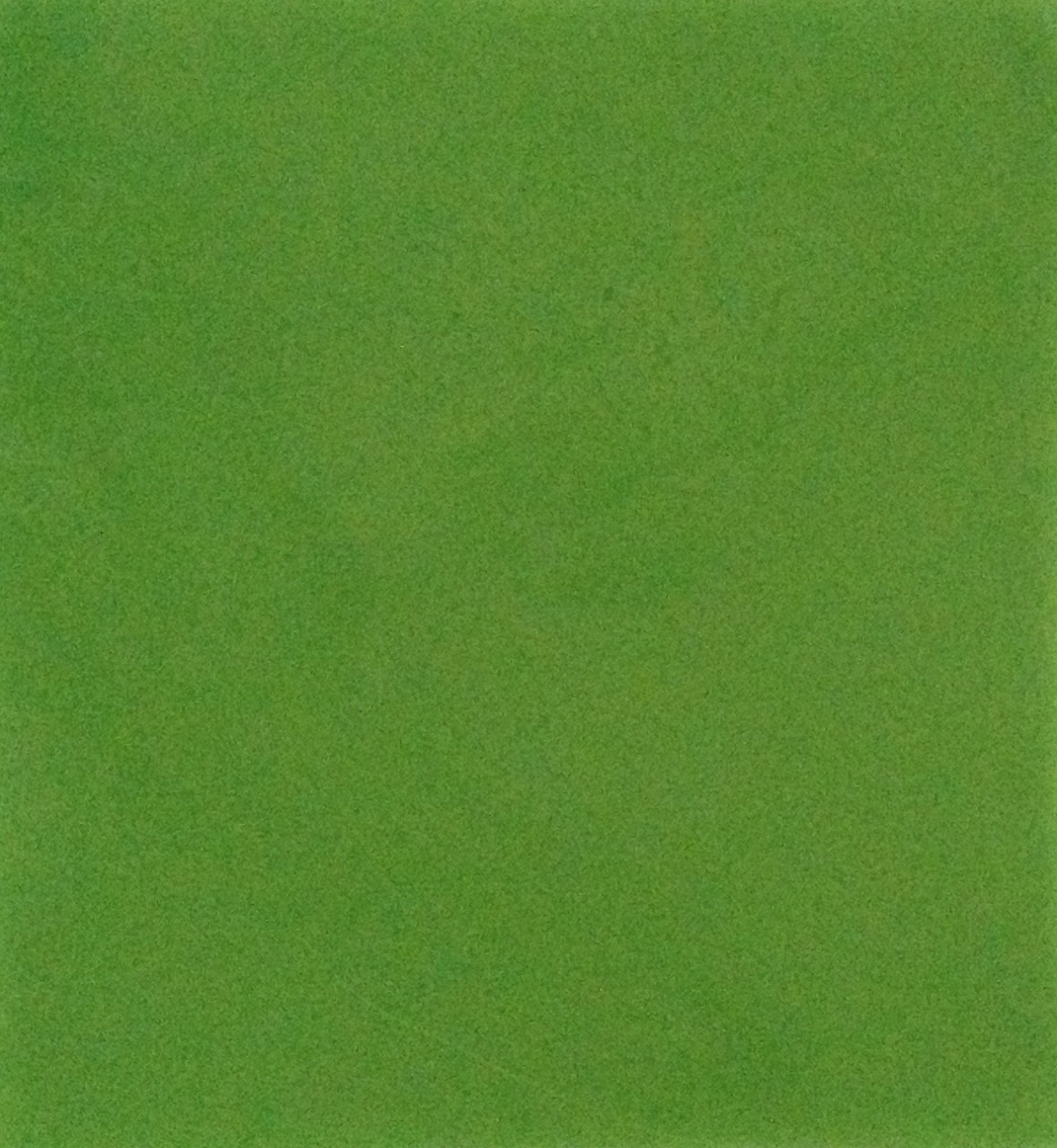 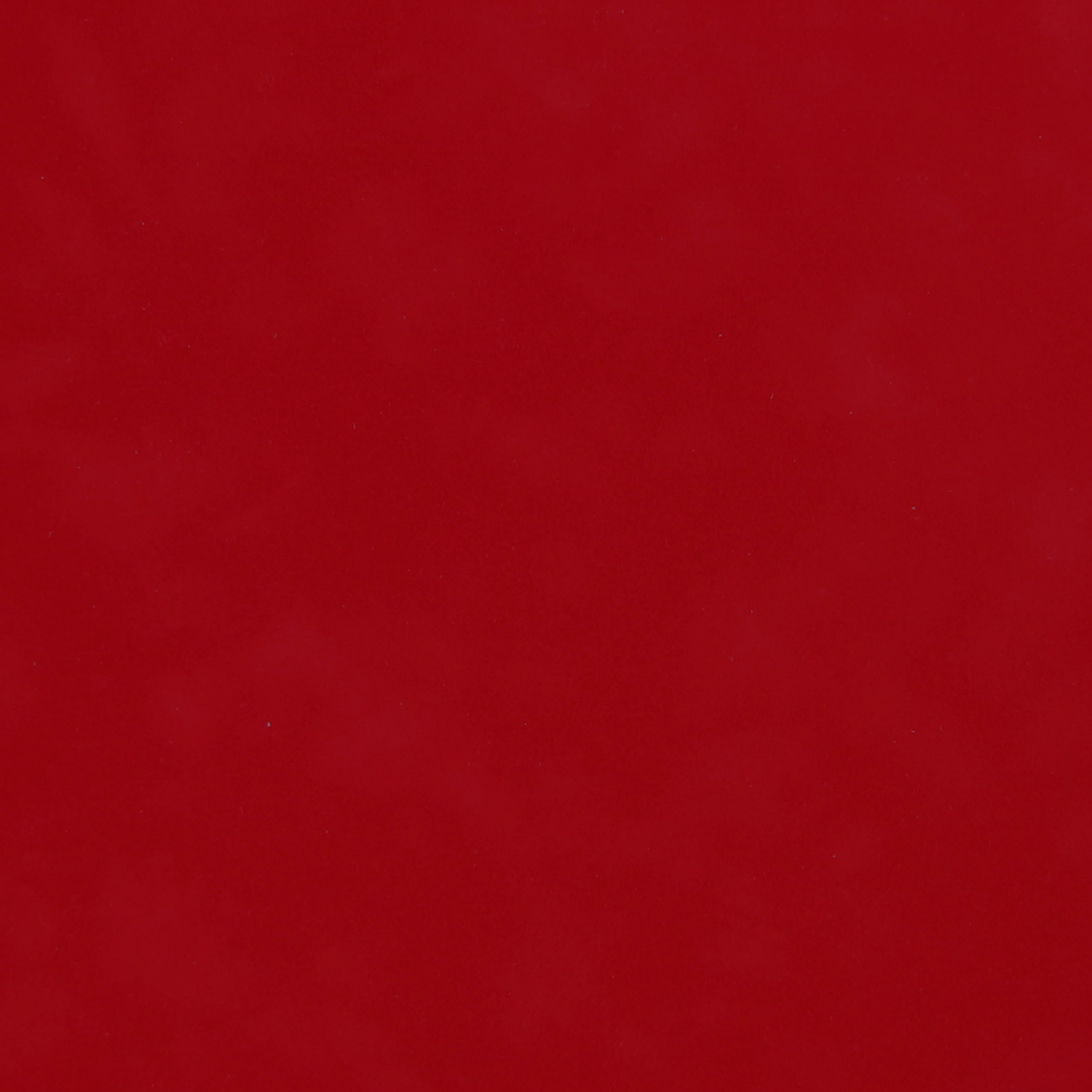 Quiz!
0.245
0.24563
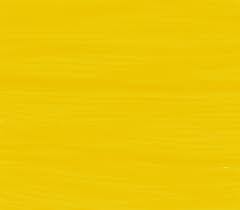 0.2
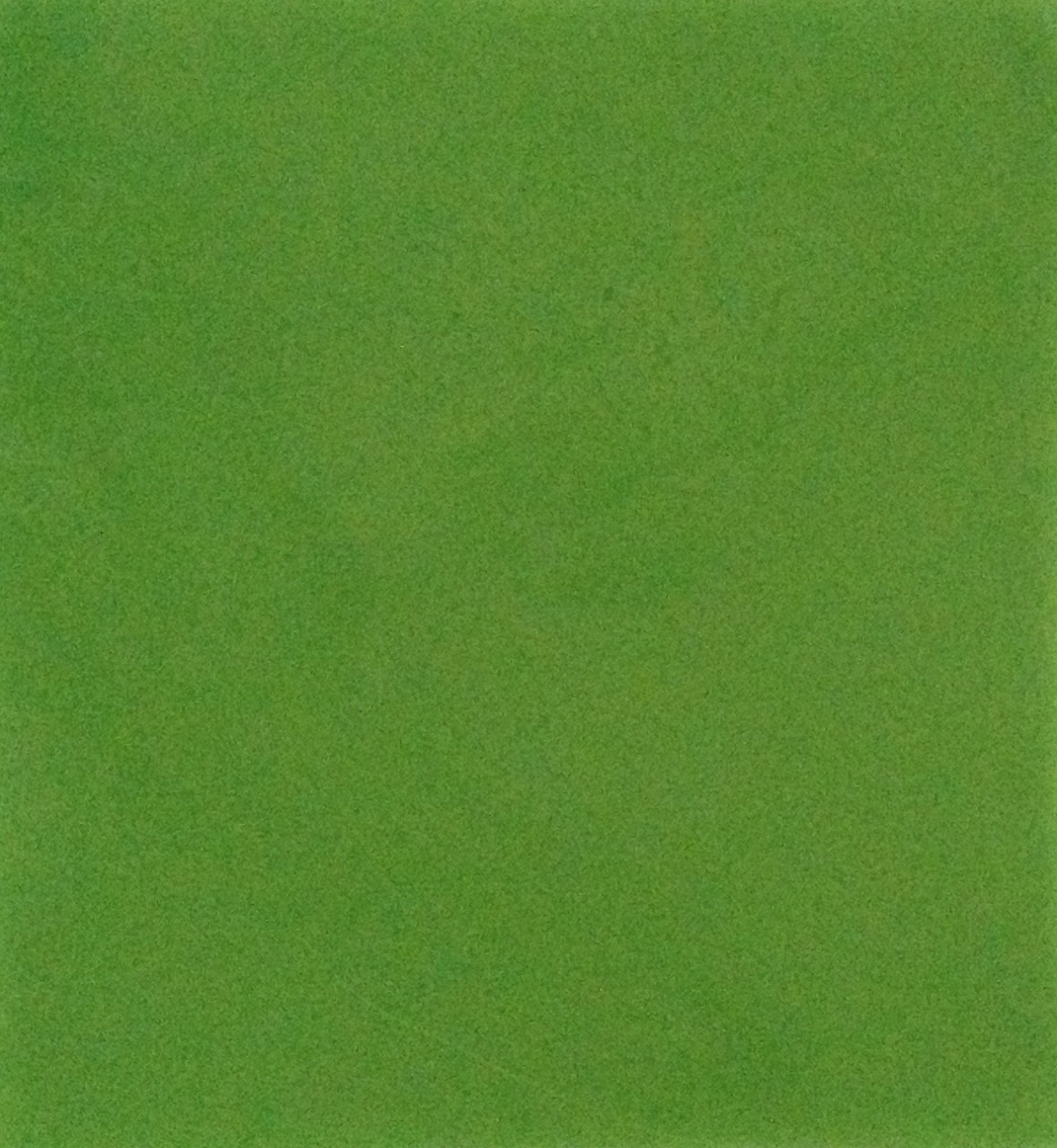 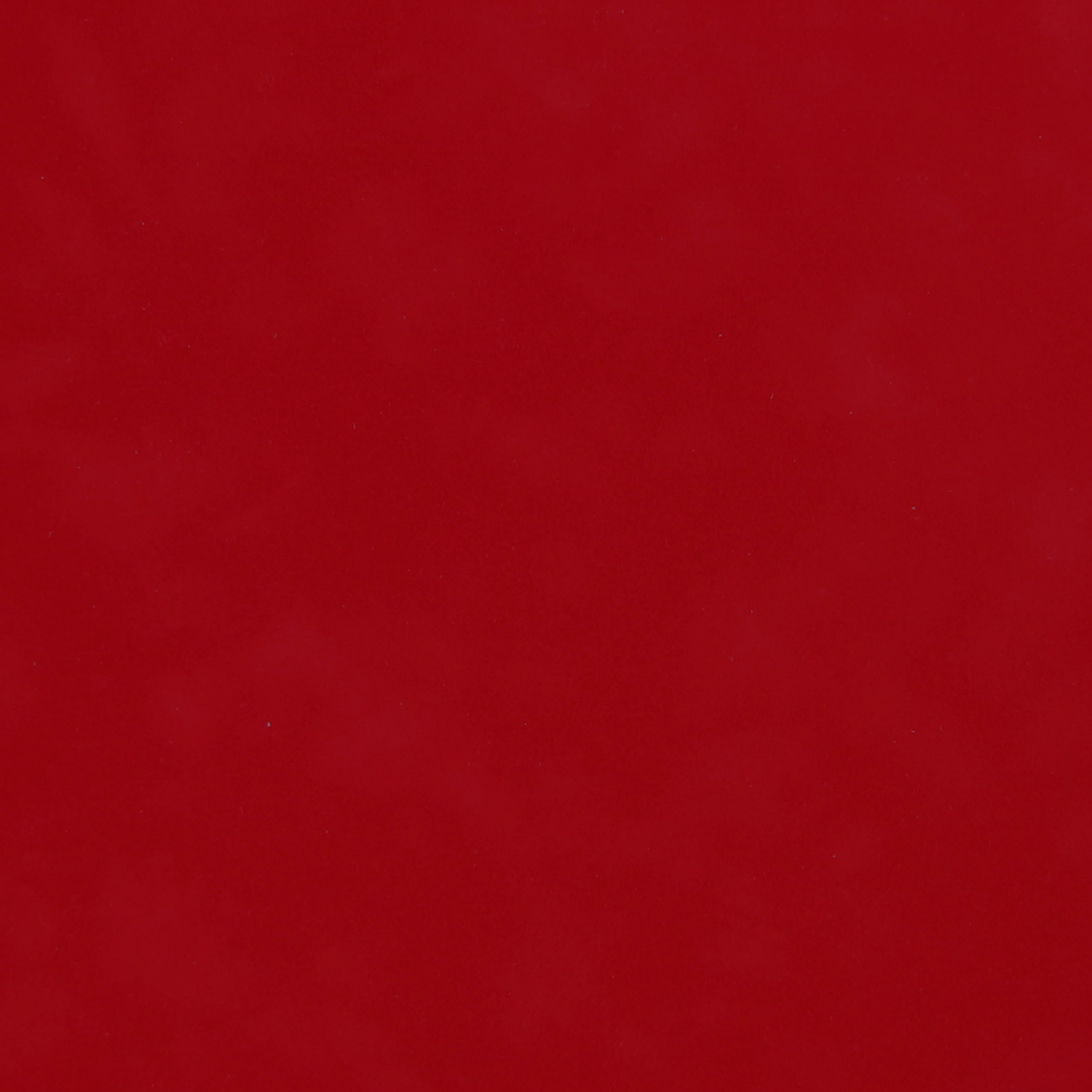 Quiz!
0.05
0.0501
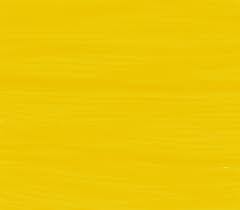 0.5
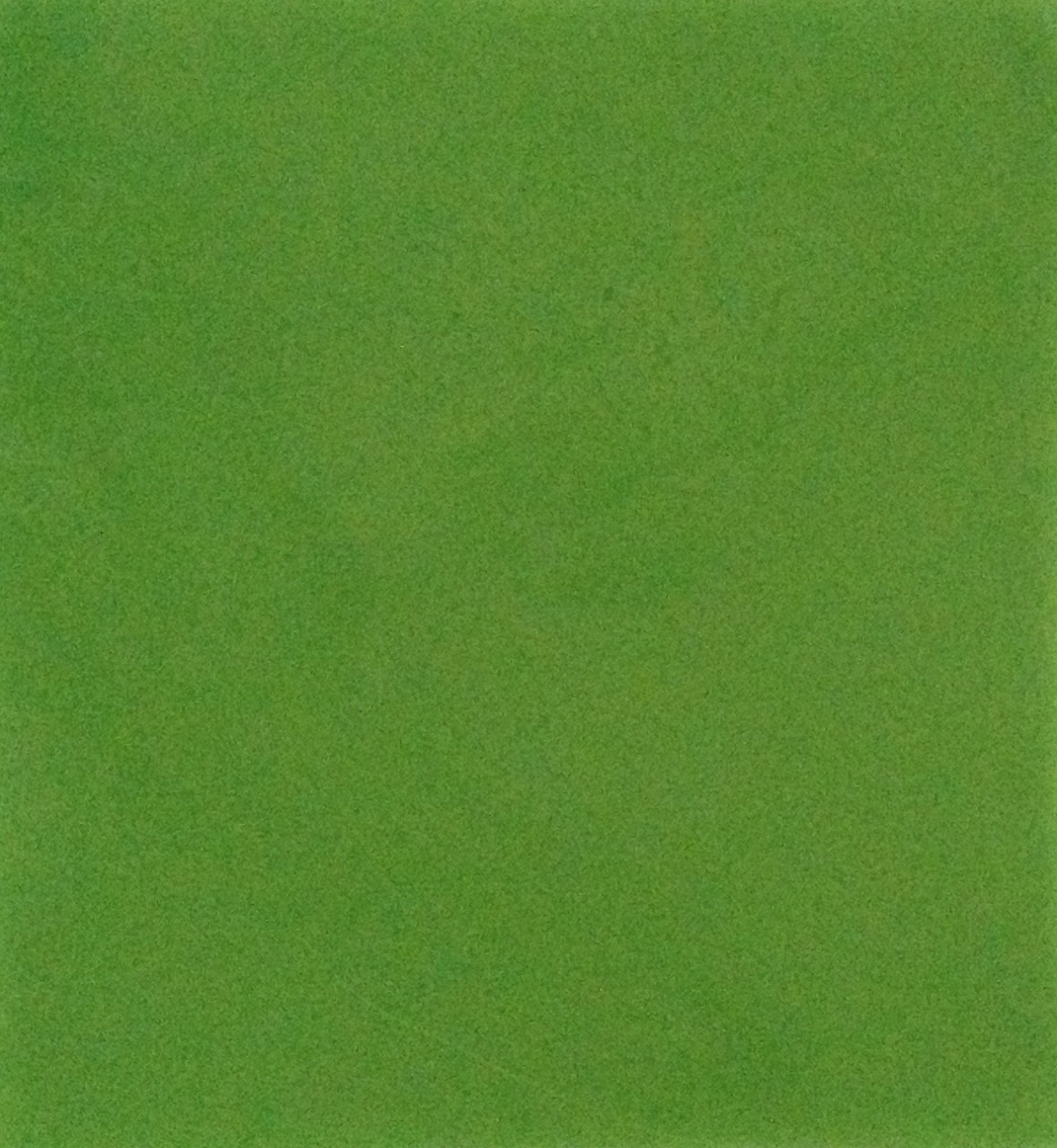 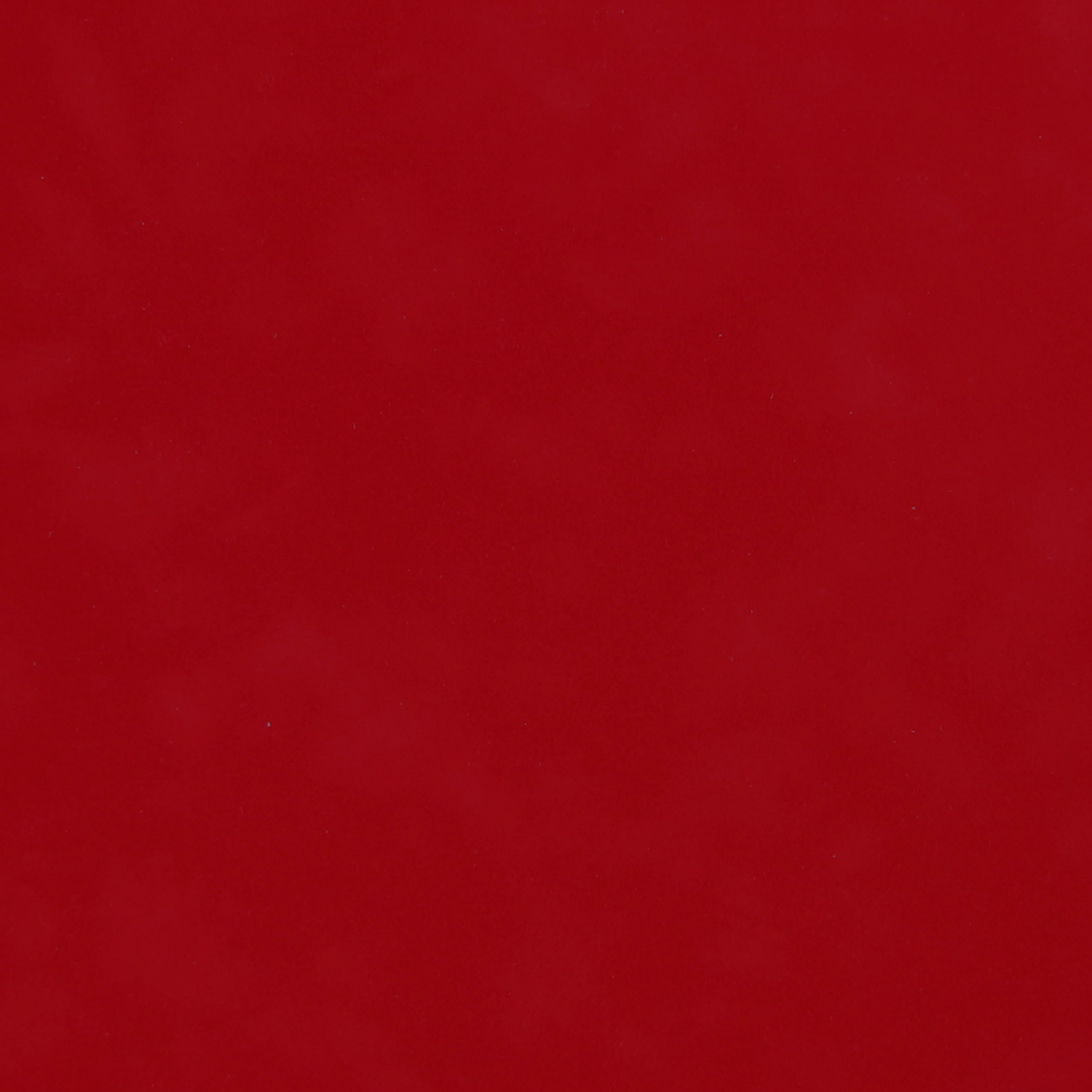 Quiz!
0.12
0.1200
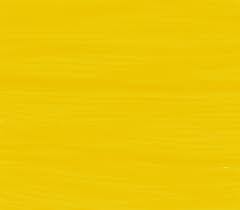 0.12000000
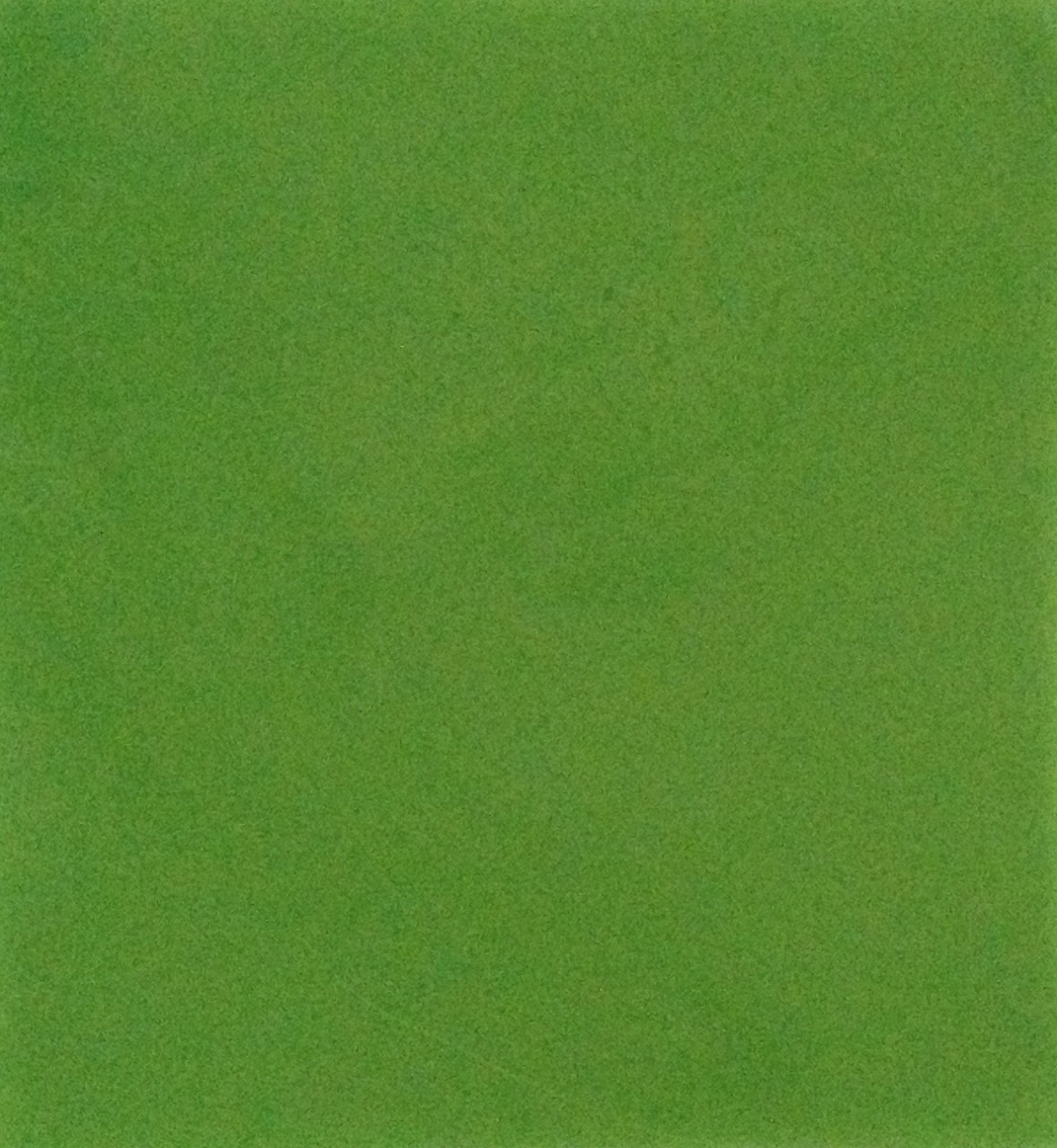 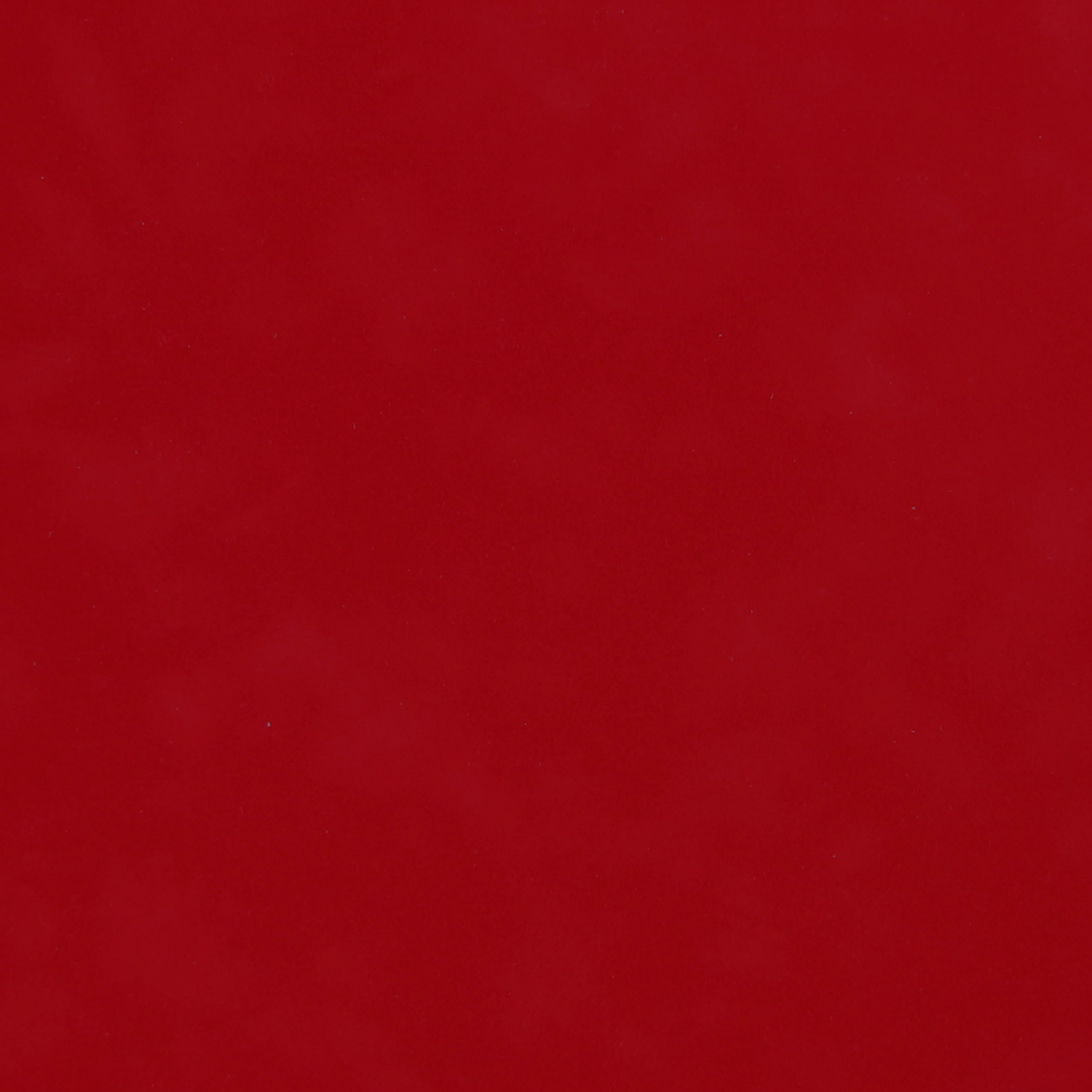 Quiz!
7.942
7.63
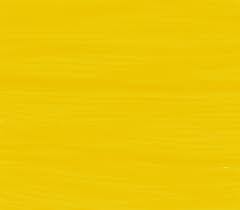 0.79999